LifeWatch Italy: Data Portal and Virtual Lab Integration
N. Fiore*, A. Oggioni*, P. Tagliolato*,
P. Colangelo*, G. Morgante**, I. Rosati*
*LifeWatch Italy

** Links Management & Technologies SPA
EGI Community Forum 2015
11 November 2015
DATA PORTAL ARCHITECTURE
LIFEWATCH DATA PORTAL
VIRTUAL LAB
DATASETS
Tools

R Studio
Taverna Workbench
ARCGIS Suite
…
Advanced Data Search
Geospatial Search
General
Search
Darwin Core
ABCD
Thesauri
CSV
RDBMS
Dataset Mapping
REST API
Inference Search (SPARQL)
Services
O&M
ESB (Search)
External Providers
SERVICE LAYER
Ontology ETL
Inference  Engine
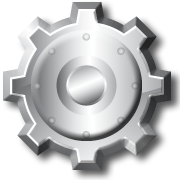 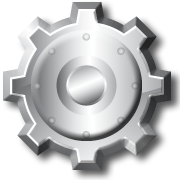 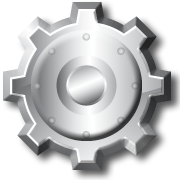 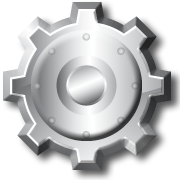 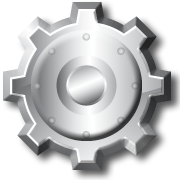 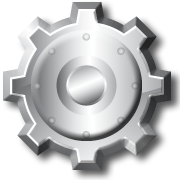 Cleaning ETL
API REST
….
Persistence Layer
Legacy Scientific Data
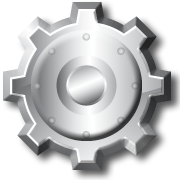 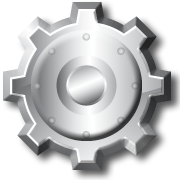 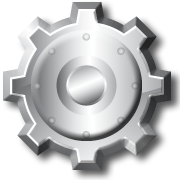 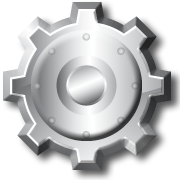 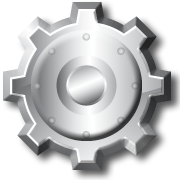 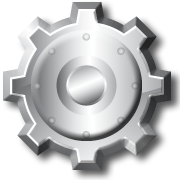 ….
WoRMS
PESI
GBIF
LW NO-SQL
Staging Area
LW NO-SQL
Cleaned Data
LW 
Triple Store
LW RDBMS
[Speaker Notes: Mongo DB NO SQL 
VIRTUOSO triple store]
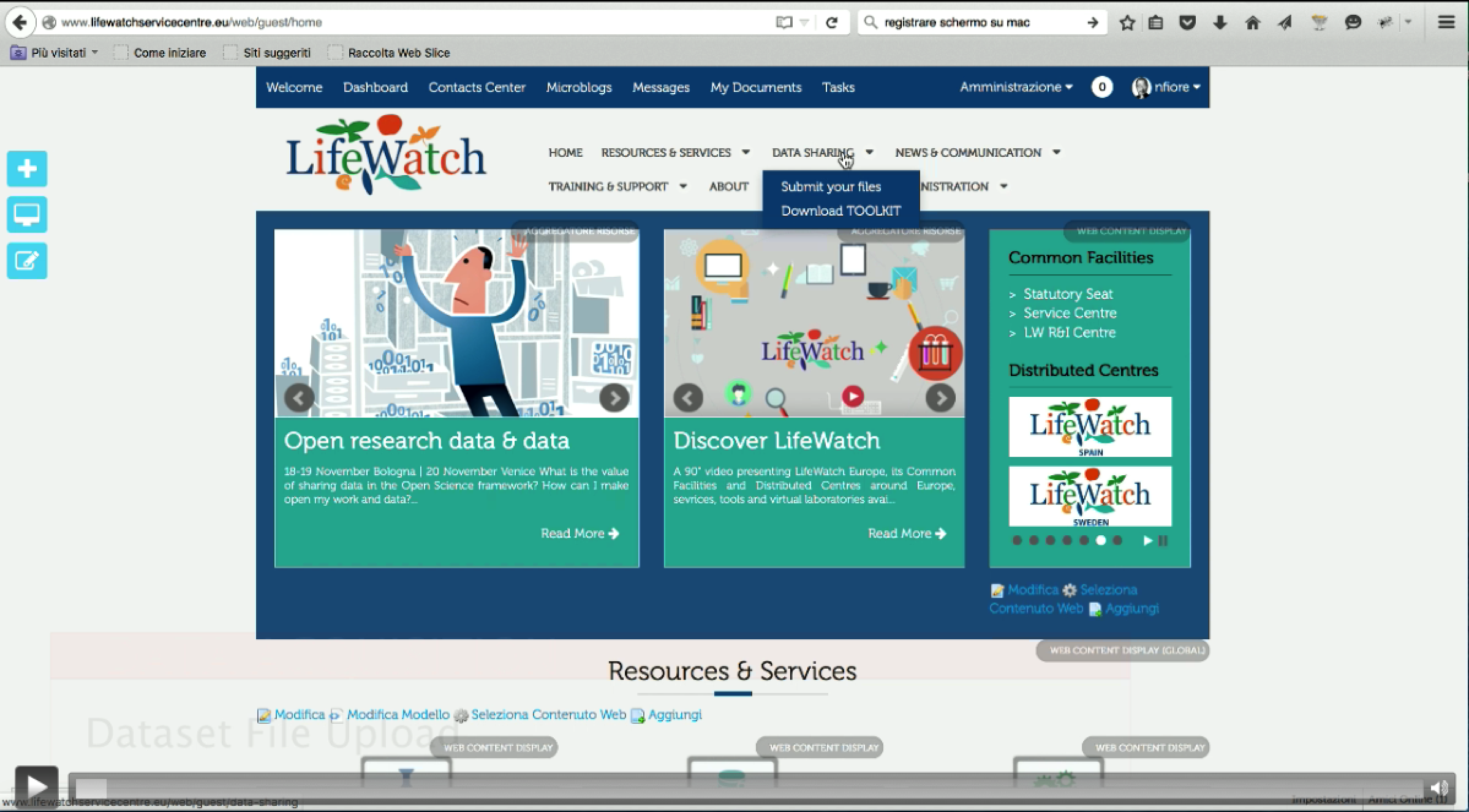 http://dx.doi.org/10.6084/m9.figshare.1600909
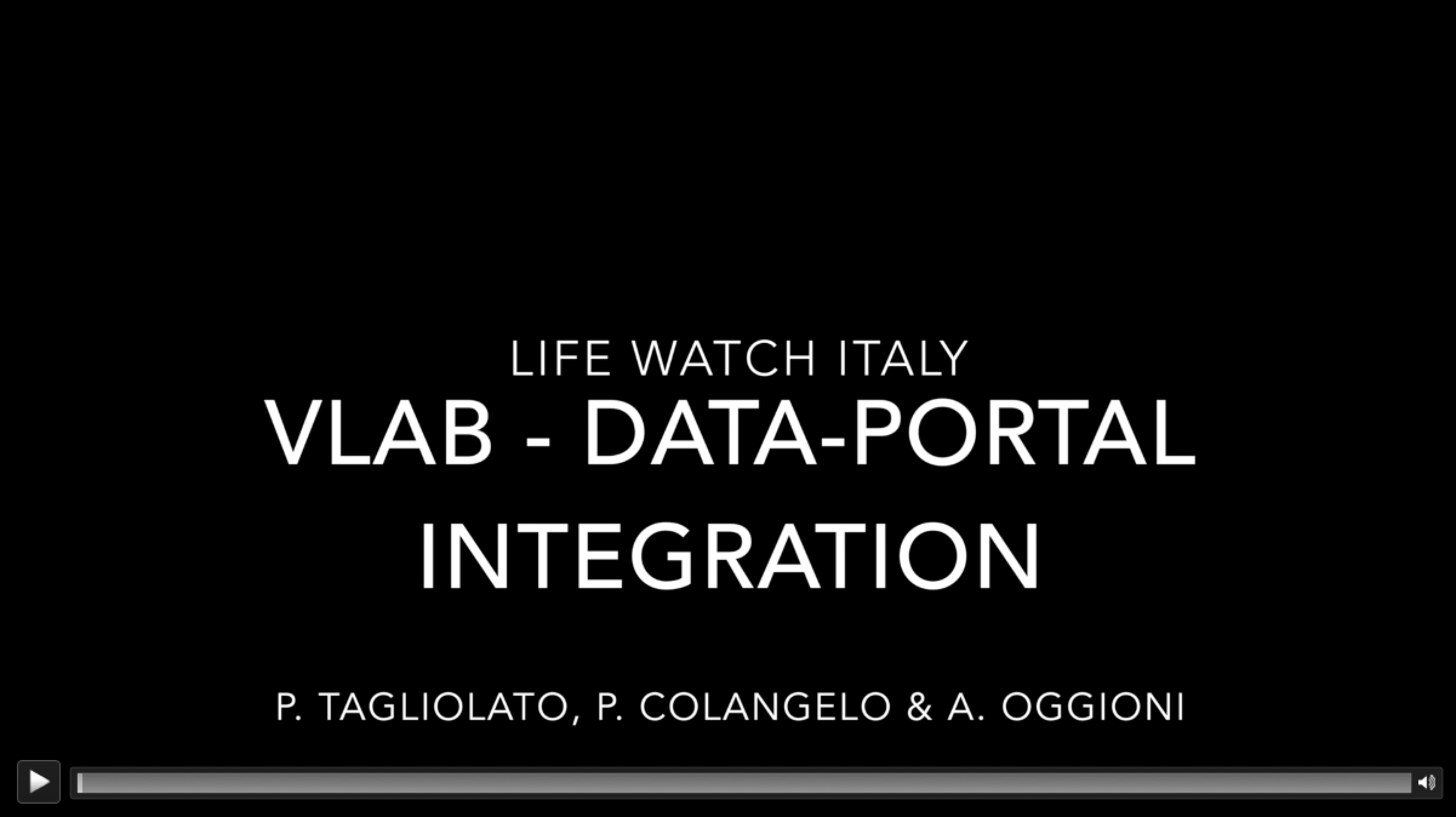 http://dx.doi.org/10.6084/m9.figshare.1597713